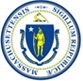 APCD User Workgroup Webinar
November 19, 2013
Agenda
Announcements
Updates on Release 2.0
IRBNet Frequently Asked Questions
Common Application Issues
SME Office Hours
CHIA posted RFI on Comm-PASS: Massachusetts APCD Product Planning
Purpose: to engage researchers, health information technology firms/experts, health analytics consultants/firms, and others as CHIA plans for the APCD Enterprise Data Warehouse
Topics: include a wide range of questions related to:
data validation, standardization and enhancement; 
Master Physician Index and other Master Data Management issues; 
benchmarking and “best practices” from other multi-payer databases; 
data movement; and tool sets.
CHIA posted RFI on Comm-PASS: Massachusetts APCD Product Planning
Responses were due by October 15th.
20 responses were received.
Thank you for participating!

If you would like a copy of the product plan, please send an email to CHIA-APCD@state.ma.us and we will share it with you.
Multi-payer data can be used by many stakeholders
Academic researchers
Hospitals
MD Practices
Health plans
Self-insured employers
ACOs
Control healthcare costs and eliminate waste
Compare treatment outcomes
Benchmark provider costs
Improve care and quality
Educate and engage with patients
Benchmark clinical performance
Evaluate treatment options
Cost benchmarks / price comparison
Educate and engage with patients
Inform growth strategies
Footprint evaluation
Leakage analysis
Patients
Pharma / Biotech
Device / Diagnostic
Consumer Channels
Gov’t agencies
HEOR / Market access
Patient adherence
Treatment pathways
Market sizing / market analytics
Compare prices
Compare outcomes
Decision support
Referral management
Advocacy
Source: HBS Team analyses
APCD Release 2.0
Scheduled to be available January 2014.
You may apply for 2012 APCD data now.
Features:
Dates of Service through 12/31/12, paid through 6/30/13
Highest version logic checks for large payers 
(Release Version 2.0 with additional payer updates in 2.1)
Master Data Management / Master Patient Index 
(Release Version 2.1 scheduled for end of 1st quarter 2014)
6
What to Expect in 2014
Internal Enterprise data warehouse design will improve data management and delivery in CHIA
Further administrative simplification
ACA Risk Adjustment
Group Insurance Commission
Health Policy Commission
Division of Insurance reporting
Specs and business plan for provider portal
First research publications based on MA APCD
IRBNet: Frequently Asked Questions
How do I “affiliate” with CHIA?
Where do I find the application documents available for download?
Common Application Issues
Requests for Level 3 data elements:
These are generally NOT AVAILABLE for release.
If you think one or more of these elements are critical to your project, please send an email to apcd.data@state.ma.us providing your justification for needing Level 3 data.
Common Application Issues
Common issues regarding Physical Security:
You may not store CHIA data in a residence/home office.
CHIA data may not be placed on portable media/storage devices (ex. Flash drives)
SME Office Hours – Every meeting!
Our subject matter experts are available to answer your technical questions about APCD and Case Mix data.
Please submit your questions in advance when possible.
Examples:
“How stale is the data we would get from the Dental file?”
“Are mental health and substance abuse claims contained within the APCD?
“Can you explain discharge dispositions as they relate to Case Mix data?”
Questions?
General questions about the APCD:
	(CHIA-APCD@state.ma.us)  
Questions related to APCD applications: (apcd.data@state.ma.us)
Questions related to Casemix: (casemix.data@state.ma.us)
Calendar
11/21 - Data Release Committee Meeting
12/10 – Monthly TAG Meeting with Payers
12/17 – Monthly User Workgroup Webinar
(rescheduled from 12/24)